СОСТАВ И СТРУКТУРА КОМПОЗИТА НА ОСНОВЕ КАРБИДА КРЕМНИЯ, ОБЛУЧЕННОГО ИОНАМИ КРИПТОНА

В.М. Холод1, В.В. Углов1, П.С. Гринчук2, М.В. Кияшко2, С.В. Злоцкий1, И.А. Иванов3,4, А.Л. Козловский4, М.В. Здоровец3,4, 
1Белорусский государственный университет, Минск, Беларусь (uglov@bsu.by, valentinakholad@mail.ru)
2Институт тепло- и массообмена им. А.В. Лыкова Национальной академии наук Беларуси, Минск, Беларусь
3Евразийский национальный университет им. Л.Н. Гумилева, Нур-Султан, Казахстан 
4Институт ядерной физики, Нур-Султан, Казахстан
Материалы и методы исследования

 Образцы:
Были приготовлены в Институте тепло- и массообмена им. А.В. Лыкова (Минск, Беларусь).
Размеры зерен: крупная марка М50 - 50 мкм и мелкая марка М5 - 5 мкм.
Введение

Благодаря своей широкой запрещенной зоны, высокой теплопроводности, хорошей стабильности, высокой прочности и радиационной стойкости карбид кремния является перспективным материалом для использования в качестве конструктивных элементов в термоядерных реакторах, реакторах деления и газоохлаждаемых реакторах деления, а также в захоронениях радиоактивных ядерных отходов [1]. Следовательно исследование структурно-фазового состояния и характера эволюции дефектов в карбиде кремния после облучения актуальной задачей.
Методы исследования:
Рентгеноструктурный анализ (РСА).
Комбинационной рассеяние света (КРС)
Сканирующая электронная микроскопия (СЭМ).
   Облучение:
Интегральные дозы облучения составили: 1×1013, 1×1014, 5×1015 см-2 для ионов Kr (280 кэВ)
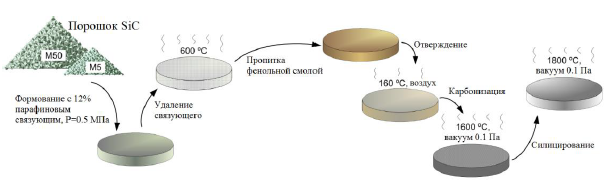 Моделирование в SRIM
Рентгеноструктурный анализ
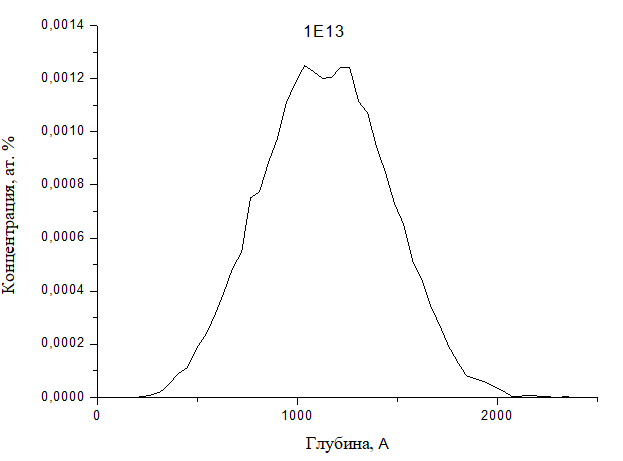 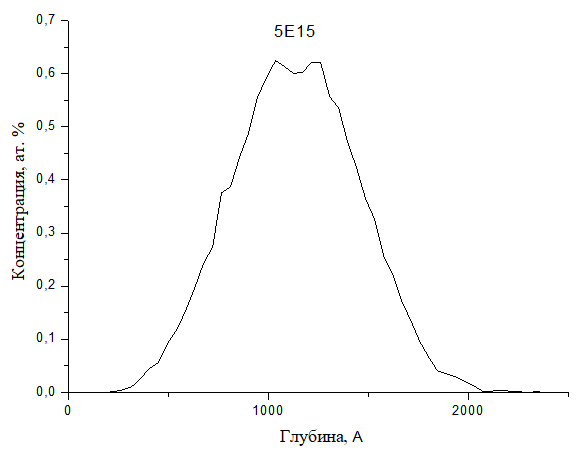 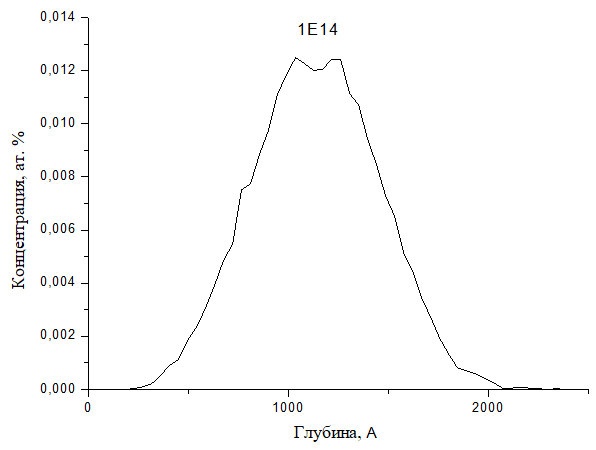 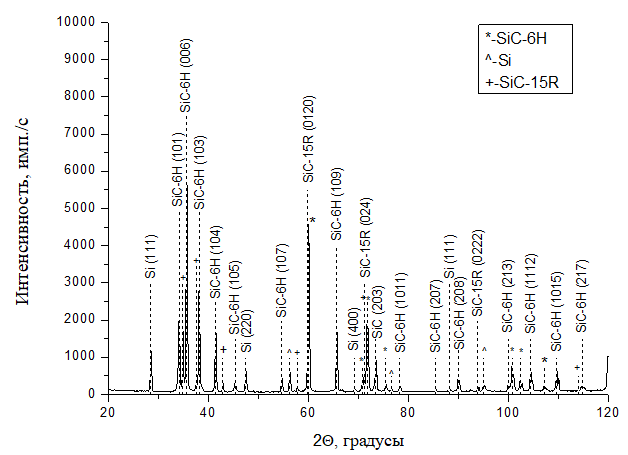 Средний проективный пробег ионов 157 нм;
Максимумом повреждений на глубине 165-175 нм.
Наибольшие значение смещений составляет: 0.03 сна для дозы 1×1013, 0.3 сна для дозы 1×1014 и 15 сна для дозы 5×1015 см-2.
Концентрация имплантированных ионов Kr+ не превышает 1%.
Многофазная система: 
               SiC-6H – гексагональная (P63mc) сингония, 
                    Si – кубическая (Fd-3m) сингония,
                         SiC-15R – тригональная (R3m) сингония 
Основной фазой является SiC-6H (около 80 %), содержание фазы SiC-15R – около 20 %, Si – менее 5 %.
Деформация
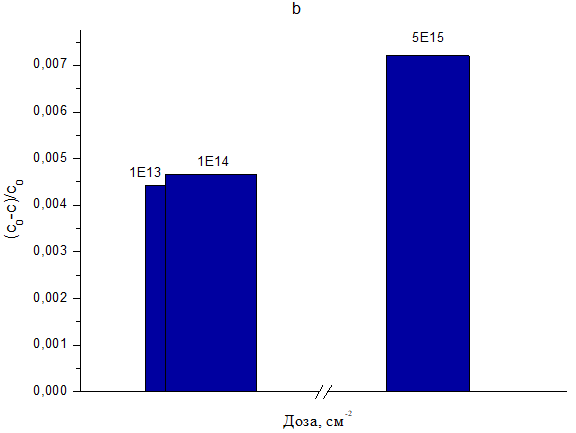 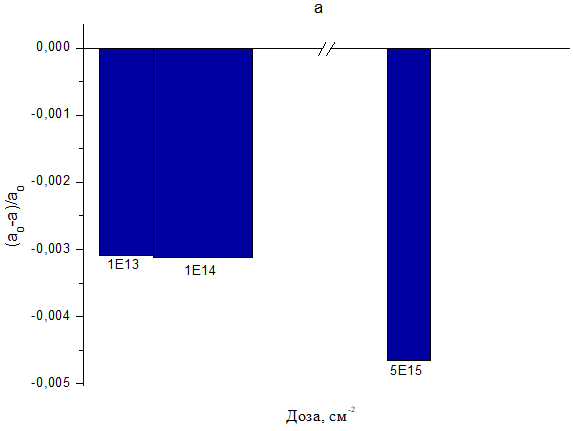 КРС
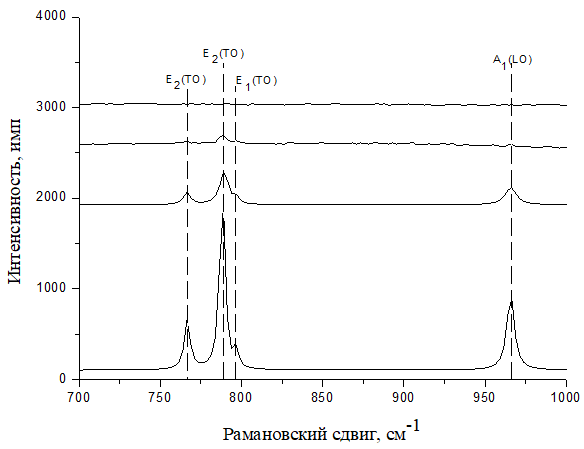 При увеличении дозы относительное изменение параметра а решетки уменьшается, параметра с увеличивается. Такое изменение кристаллической решетки происходит в следствии радиационного роста.
СЭМ
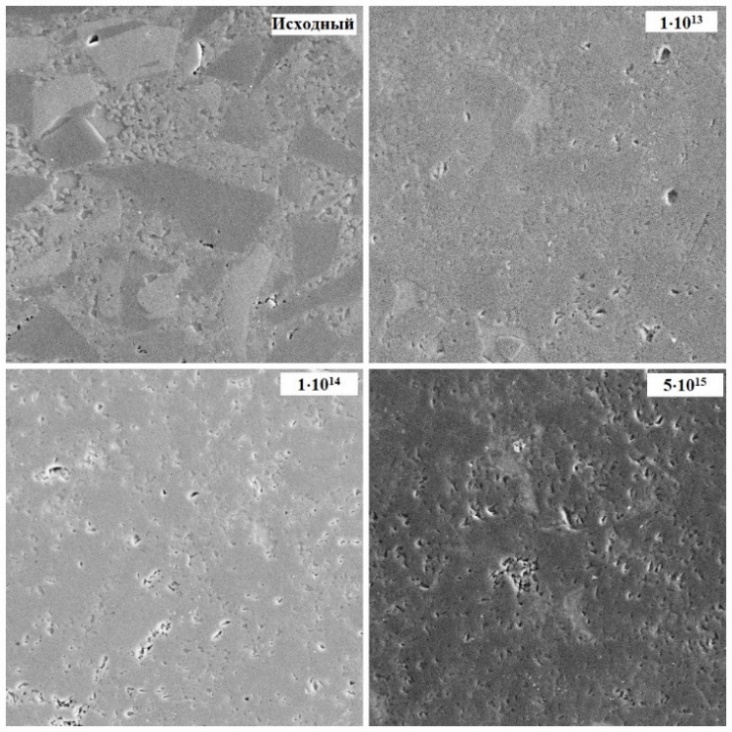 Уменьшается интенсивность и происходит уширение пиков с увеличением дозы, обусловленное разупорядочением кристаллической структуры, формированием и накоплением радиационных дефектов в SiC. 
	При дозе 5×1015 см-2 отсутствуют пики первого порядка колебаний, что связано с аморфизации поверхностного слоя SiC.
Заключение
При облучении карбида кремния ионами Kr+ (энергия 280 кэВ и дозами до 5×1015 см-2) происходит радиационной рост, характерный для гексагонального типа кристаллической решетки;
Облучение приводит в аморфизации приповерхностного слоя;
Исходя из полученных данных и рассчитанных гглубин зондирования, можно предположить, что толщина аморфного слоя составляет 0,5-1 мкм.
При дозе 1×1013 см-2 наблюдается зеренная структура, но при дальнейшем увеличении дозы происходит аморфизация приповерхностного слоя.